Справкапо итогам 2 четверти 2014-2015 учебного года
Цель: проанализировать результаты деятельности начальной школы за 2 четверть и дать сравнительный анализ качества обучения с 1 четвертью. Выявить основные проблемы, наметить пути их решения.

 Объекты анализа:
Контингент учащихся, движение.
Успеваемость, качество знаний.
Пропуски уроков.
Результаты контрольно-инспекционной деятельности
I. Контингент учащихся, движение
. 







По сравнению с 1 четвертью контингент увеличился на 1 человек – 1%.
Причины выбытия за 2 четверть:
- смена места жительства – 2 человека.
Выбытие подтверждено заявлениями родителей, справками, зафиксировано в книге приказов.
II. Успеваемость, качество знаний.
На «отлично» во 2 четверти в школе закончили 17 учащихся (10,4%) от контингента аттестованных в начальной школе.
На «4» и «5» в начальной школе обучаются  84 человека (51,2%).
Большое количество учащихся с одной «3» во 2а классе - 6 человек (учитель Зырянова Н.В.). Резерв повышения качества составляет 19 человек –11,6%.
Качество знаний по начальной школе составляет 61,5 %.
Сравнительный анализ качества знаний
Качество знаний обучающихся во второй четверти  повысилось на 5,5% по сравнению с первой четвертью.
Сравнительный анализ качества знаний  I ступени обучения
Высокое качество знаний наблюдается в 4б классе -72% (учитель Семенова С.Н.), 4а – 71% (учитель Симарзина И.В.) и 3а-69 % (учитель Талипова С.В.). Низкое качество знаний  во 3б классе -40% (учитель Тукшумская В.Н.). Качество знаний  находится в диапозоне от 40% до 72%. Резерв повышения качества составляет 19 человек –11,6%.
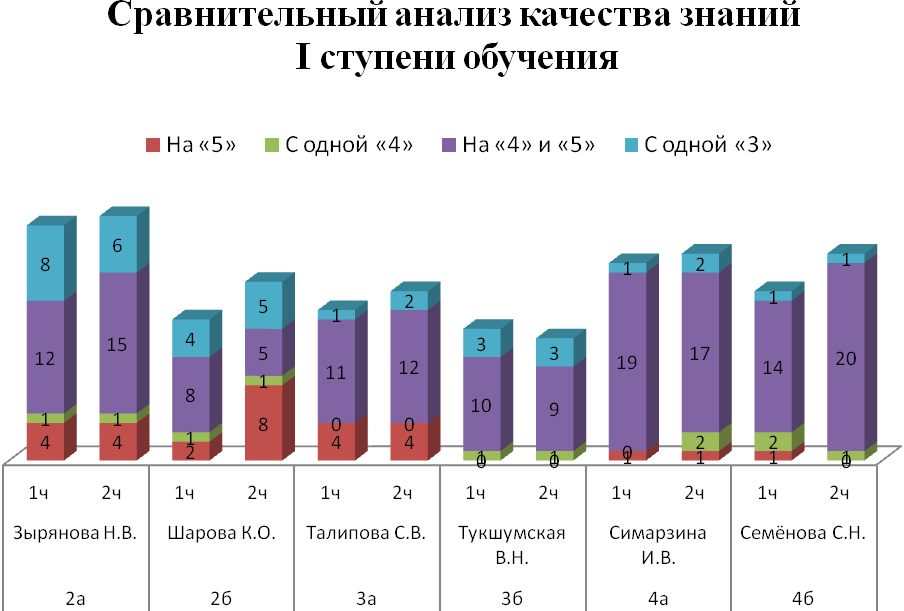 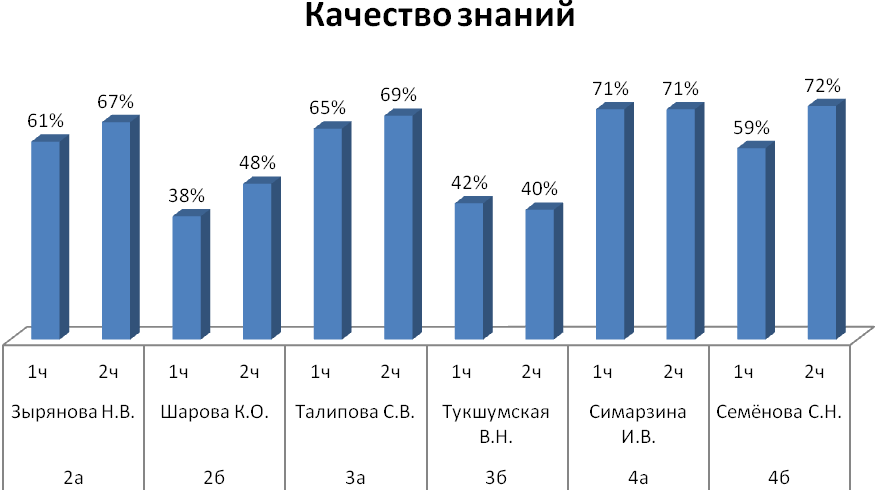 Качество обучения по параллелям. 

В параллели вторых классов качество обучения составляет 58%,  в третьей параллели – 54%, в выпускных классах – 72%.
Качество обучения во 2 – 4 классах по предметам
 в 2 четверти 2014 – 2015 учебный год.
Анализируя качество знаний по предметам можно сказать, что  по сравнению с первой четвертью показатели по всем предметам повысились за исключением окружающего мира (показатель понизился на 4 %). Сравнительные таблицы и диаграммы уровня качества обучения по русскому языку, математике, литературному чтению, окружающему миру прилагаются.
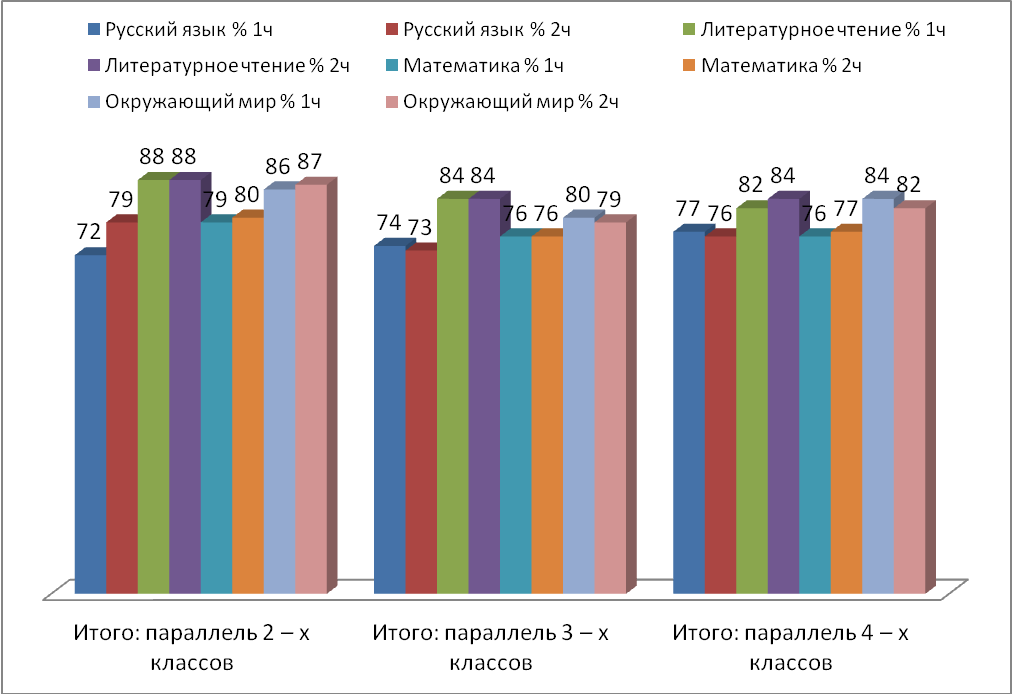 .
III  Пропуски уроков за 2 четверть.
За 2 четверть пропущено 1803 часа, что на 413 часов меньше, чем в первой четверти.  Все по болезни.


 






В соответствии с планом ВШК были проведены проверки классных журналов, журналов ГПД, дневников и рабочих тетрадей обучающихся. Проведены тематические срезы знаний по математике, русскому языку во 2-4 классах, диагностические работы за полугодие в первых классах и контрольные полугодовые работы во 2-4 классах и проверка техники чтения во 2- 3 классах.
Участие в районных мероприятиях
Районный конкурс чтецов «День белых журавлей» (Гимназия №99):
     Трофимов А. ученик 3а класса -3место 
     Бочкарев И. ученик 4А класса – номинация «Самое оригинальное выступление»
     Карелина А. ученица 2Б класса – участие

Телекоммуникационный литературный конкурс для обучающихся 3-их классов  по произведениям В.Драгунского «Друг детства»  (3а, 3б)      (гимназия №144)
Были проведены мероприятия в целях предупреждения неуспеваемости обучающихся:   
 
Профилактические беседы классных руководителей, администрации с родителями;
Ежедневный контроль посещаемости уроков;
Мероприятия по сплочению классного коллектива
Выводы и рекомендации по результатам работы начальной школы во II четверти 2014-2015 учебного года
В целях повышения качества обучения:
 1. Заместителю директора по УВР использовать разнообразные формы работы с педагогами-предметниками,  классными руководителями, включая семинары по вопросам повышения мотивации обучающихся к предмету, психолого-возрастным особенностям восприятия учебного материала и другие.
2. Классным руководителям использовать в работе различные формы коммуникации.
3. Использовать  формы пропаганды научных знаний: интеллектуальные марафоны, предметные недели, олимпиады. 
4.Классным руководителям по окончании каждой четверти  проводить предварительный анализ успеваемости учащихся, прилагать в журналы списки учащихся, претендующих на оценки «4» и «5» по итогам текущей четверти для предотвращения снижения качества обучения и наличия учащихся, имеющих по итогам четверти одну «4» или «3».
Спасибо за внимание.